Педагогическая профессия и ее роль в современном  обществе
Подготовила:
педагог доп. образования
I кв. категории
Блошенко Л.В.
Братск, 2014
Возникновение и развитие педагогической профессии;
Социальная значимость профессии педагога;
Педагогическая деятельность, ее аспекты, содержание (функции).
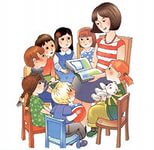 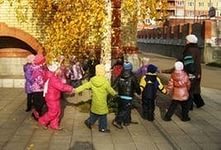 Профессия
Это деятельность, посредством которой человек участвует в жизни общества, которая служит ему источником материальных средств к существованию и признается за профессию самосознанием данного лица.
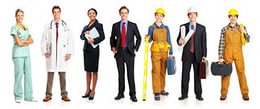 Педагогическая профессия
Это вид трудовой деятельности, являющийся источником к существованию специально подготовленных в педагогических учебных заведениях людей, содержанием и целью которой является, создание условий для становления и развития личности другого человека.
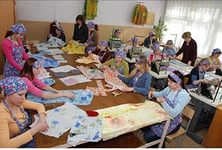 Возникновение и развитие педагогической профессии
Профессия педагога - это одна из древнейших и почетных  в истории человечества. Однако определить точные сроки ее появления не представляется возможным.
     Слово «педагог» возникло в Древней Греции. В состоятельных семьях раб следил за ребенком, и его поведением, охранял от разного рода опасностей. Такого раба звали педагогом, что в буквальном переводе с греческого ( paidagogos)  означает  детоводитель.
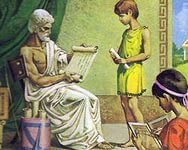 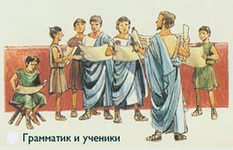 Позднее педагогами стали называть профессиональных воспитателей, а затем и преподавателей, учителей. В современном понимании учитель – это профессия, содержание которой являются обучение и воспитание.
    Воспитатель дошкольного учреждения – одна из массовых современных педагогических профессий. Она возникла в 17 -18 веке, когда появились первые дошкольные учреждения.
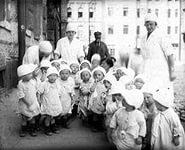 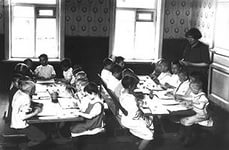 В Европе, в том числе и в России, такие учреждения первоначально  предназначались для детей – сирот. Позже были учреждены благотворительные заведения в помощь семьям неимущих слоев общества ( «Убежища» во Франции, «Школы защиты детей» в Германии, ясли – приюты в России). Затем возникли частные платные детские учреждения, куда приходили играть и заниматься дети состоятельных родителей. Лица, которые осущствляли присмотр за детьми, проводили с ними игры, занятия, т.е. выполняли воспитательную работу, в разных странах именовались по-своему: нянями, руководительницами, учителями, наставницами, воспитателями.
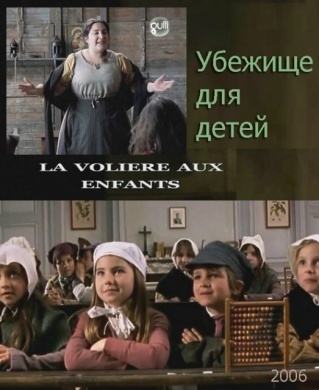 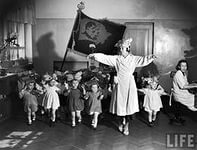 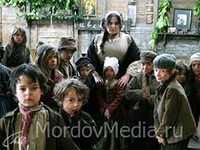 идеи Ф. Фребеля и разработанные им рекомендации по содержанию воспитательной работы с детьми.
В 1840г.Ф. Фребель (1782-1852), выдающийся немецкий педагог дал своему дошкольному заведению(год открытия-1837-й) в г. Бланкенбурге  название детский сад. Однако новым было не только название дошкольного учреждения, но и его назначение, а именно: обучить матерей с помощью практического руководства и показа приемов правильному воспитанию детей. Идеи Ф. Фребеля и разработанные им рекомендации по содержанию воспитательной работы с детьми получили большое  распространение в дошкольных учреждениях многих стран мира. Не составила исключение и Россия, где были  организованы детские сады по системе Ф.Фребеля, а также курсы подготовки педагогов для работы в них. Воспитательниц, работавших во фребелевских детских садах, стали называть садовницами или «фребеличками».
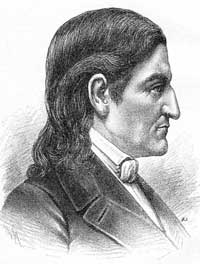 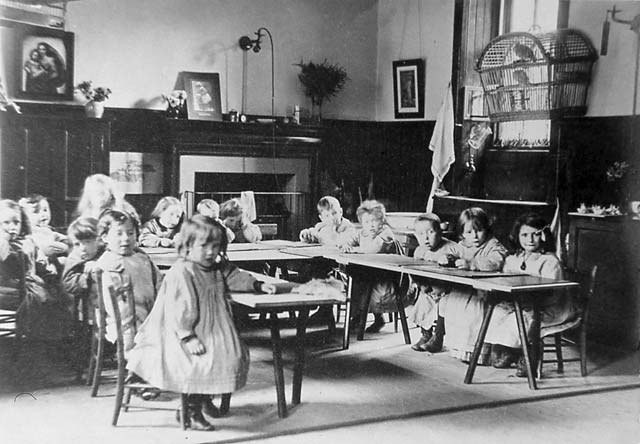 Этапы развития педагогической профессии
Допрофессиональный – эпоха первобытности, возникновение религии, разделение труда.
 Условно профессиональный – эпоха рабовладения, средневековье.
Собственно профессиональный – эпоха индустриального общества.
Современный – эпоха постиндустриального общества.
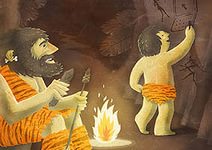 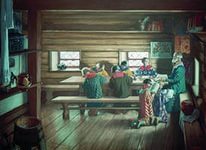 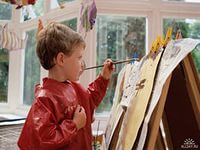 Социальная значимость профессии педагога
Педагогическая деятельность, ее аспекты, содержания (функции)
Основные «орудия» педагогического труда
Педагог , трудясь в настоящем, «растит будущее»
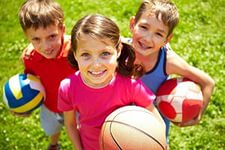 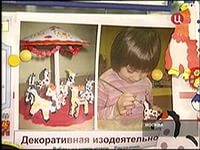 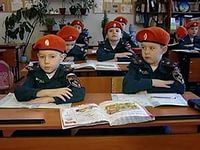 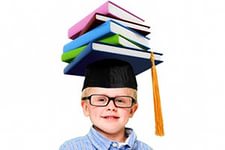 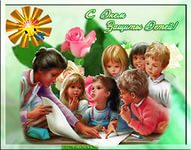 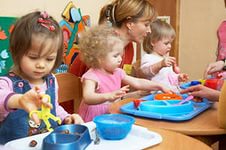 Важнейшие профессиональные функции педагога
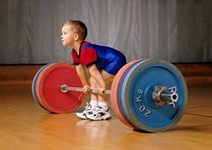 СПАСИБО ЗА ВНИМАНИЕ!